Проект:«Разнообразие растений на Земле»
Ученица 3 «Г» класса БОУ г. Омска
 « Средняя общеобразовательная школа № 63»
 Агальцова Алина Константиновна.
Учитель: Кучковская Светлана Михайловна 

г. Омск – 2013г.
[Speaker Notes: Гагарин
 Юрий Алексеевич 

родился: 9 марта 1934, Клушино, Гжатский район, Западная область, РСФСР, СССР —
погиб: 27 марта 1968, около города Киржач, Владимирская область, РСФСР, СССР

 лётчик-космонавт СССР, 
 Герой Советского Союза, 
 полковник, 
 первый человек, 
 совершивший полёт в космическое пространство]
Цель: Формировать целостное восприятие картины мира и осознавать в нём место человека.
Задачи:                                                       
1). Формировать уважительное отношение к России, к Омской области. Беречь родную природу.                      
2). Осознавать ценность, целостность и многообразие окружающего мира, своё место в нём человека.
3). Охранять окружающую природу – наше настоящее и будущее богатство России.
План:

 1. Разнообразие растений на Земле.
 2. Растения леса.
 3. Значение природы для людей.
 4. Берегите растения!
Мхи растут во влажных местах. Они имеют стебли и листья, но у них не бывает корней, цветков, плодов с семенами.



     Папоротники легко узнать по красивым листьям, похожим на большие перья. Кроме листьев, у папоротников есть корни и стебли. Цветков, плодов и семян у них не бывает.
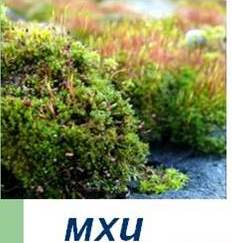 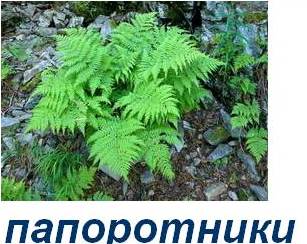 Водоросли - жители воды. Одни из них так малы, что рассмотреть их можно  только в микроскоп. Другие имеют вид тонких шелковистых нитей зеленого цвета. Третьи         (например: морская капуста) похожи на длинные бурые ленты.
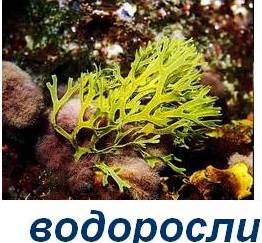 Цветковые – это такие растения, у которых есть цветки и плоды. Они имеют и все другие части: корни, стебли, листья. Эти растения наиболее разнообразны.
цветковые
Хвойные растения - это сосна, ель, можжевельник и др. Хвоинки – это их листья! У хвойных не бывает цветков и плодов. На месте  плодов у них шишки, в которых  и 
созревают семена.
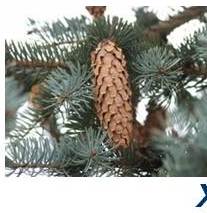 хвойные растения
Растения леса
Берёза                         Ромашка
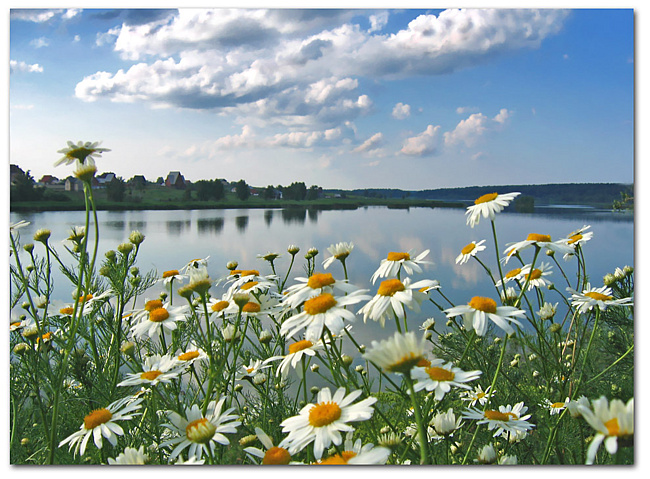 очень огромное!
Вывод:
* Как хорошо, что на Земле есть растения!
   * Сколько  радости доставляет нам их красота!
   * Они выделяют в воздух кислород, необходимый для дыхания живых существ.
   * Для животных растения - это и дом, и пища.

Берегите растения!!!
Источники  информации:
1. Интернет.

2. Личные наблюдения.
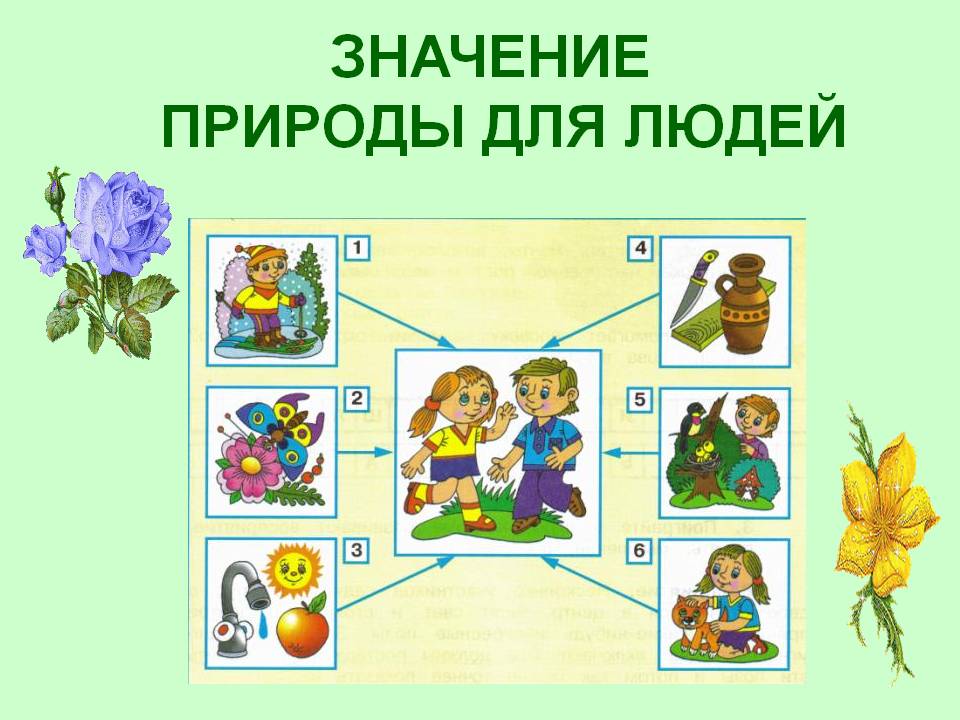